Муниципальное дошкольное образовательное учреждение  
Чановский детский сад № 5 Чановского района 
Новосибирской области

Коллективный проект 
«Я и моя семья»
тип проекта: познавательно- творческий-игровой
Авторы и  руководители проекта: 
                           Репина И.В., Самохвалоыв О.В.
Цель проекта:  формировать модель партнёрских взаимоотношений  в семье;развивать представления детей о семье и её истории; воспитывать чувства любви и привязанности к своим родным;
Задачи проекта:
продолжать формировать у детей интерес к семье, членам семьи;
создавать эмоционально -благополучную атмосферу дома и в детском саду;
побуждать называть имена, отчества членов семьи;
воспитывать у дошкольников уважительное отношение к семейным традициям;
способствовать активному вовлечению родителей в совместную деятельность с ребёнком в условиях семьи и детского сада.
Актуальность: семье принадлежит основная общественная функция – воспитание детей, она была и остается жизненно необходимой средой для сохранения и передачи социальных и культурных ценностей, определяющим фактором формирования личности ребенка. Воспитание любви и уважения к родным и близким, знание своей фамилии, имени и отчества родителей, своего рода и родословной, семейных традиций и обычаев – основное содержание этой работы. Чувство любви к Родине зарождается в семье.
Рассказы детей(Карины С. Даши Ив.) о своей семье
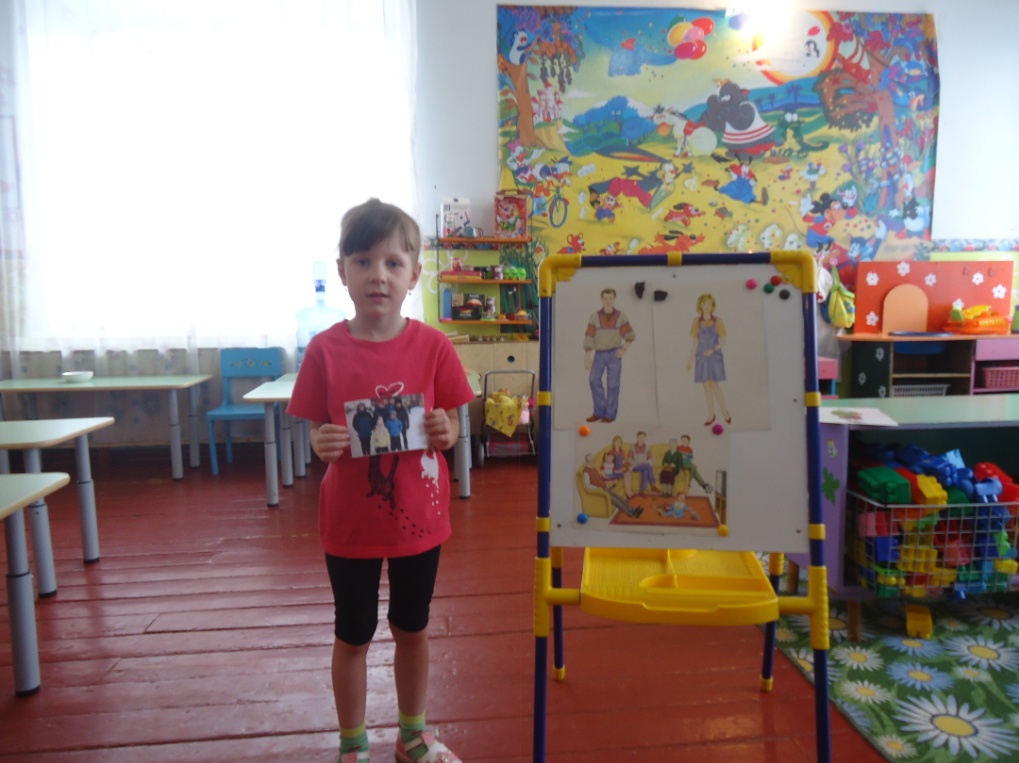 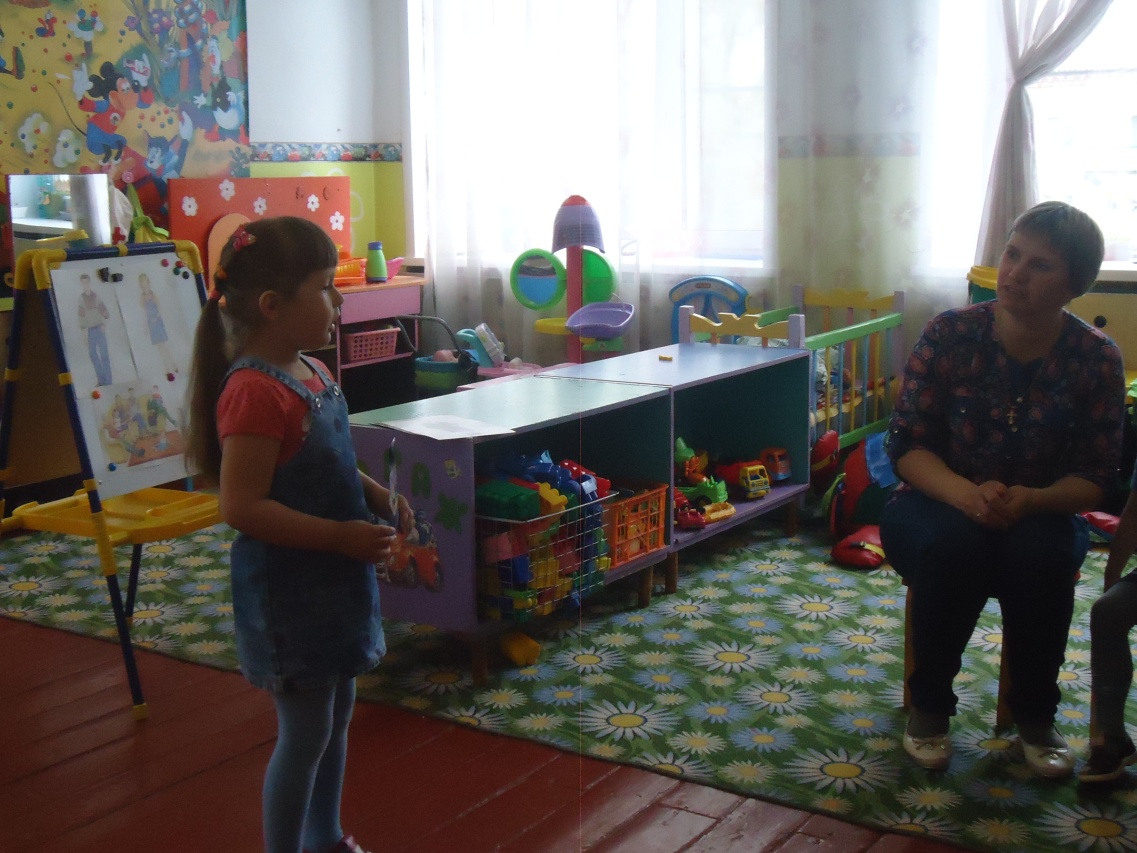 Семья Фомичевых за просмотром семейного  фотоальбома
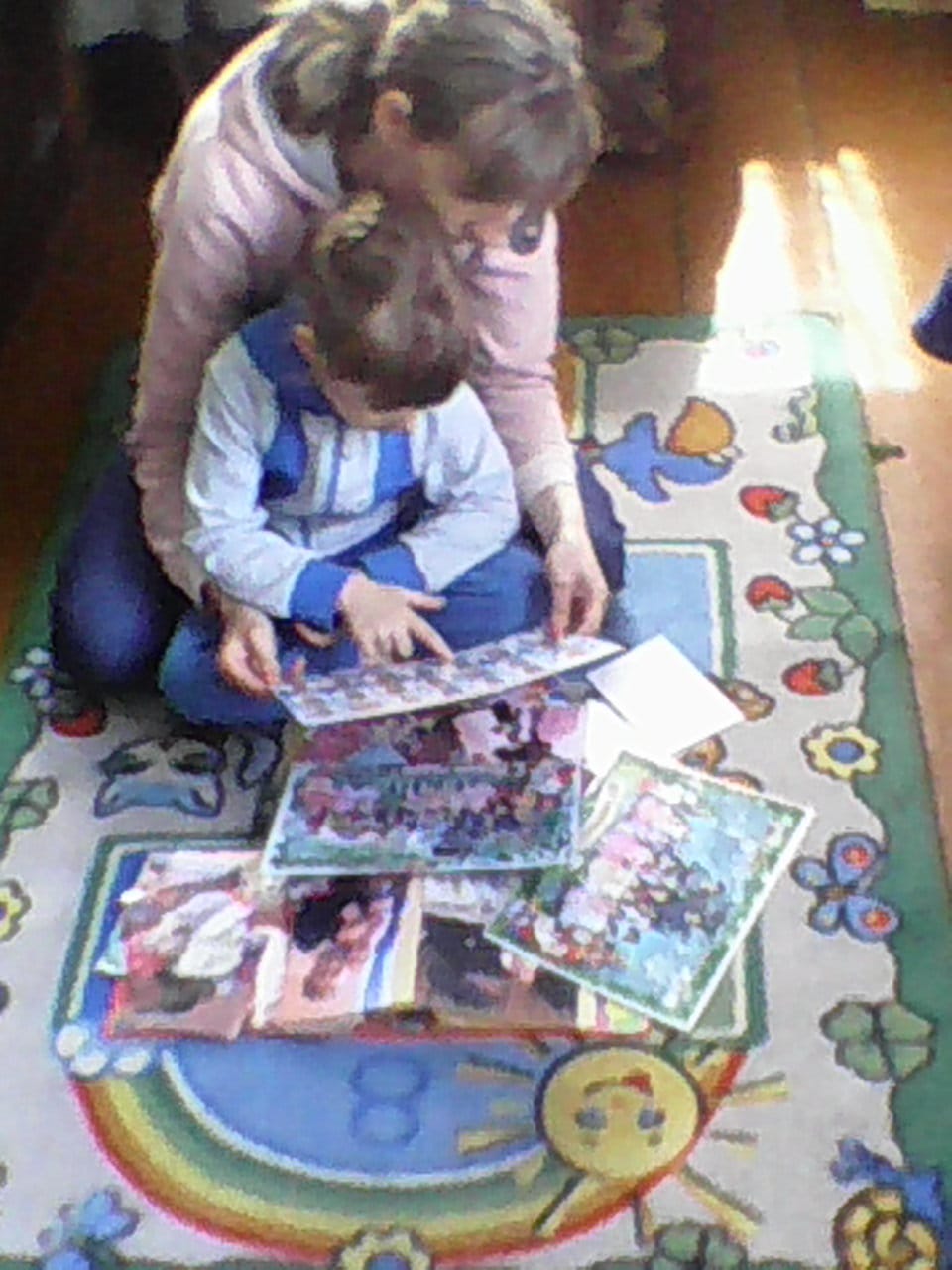 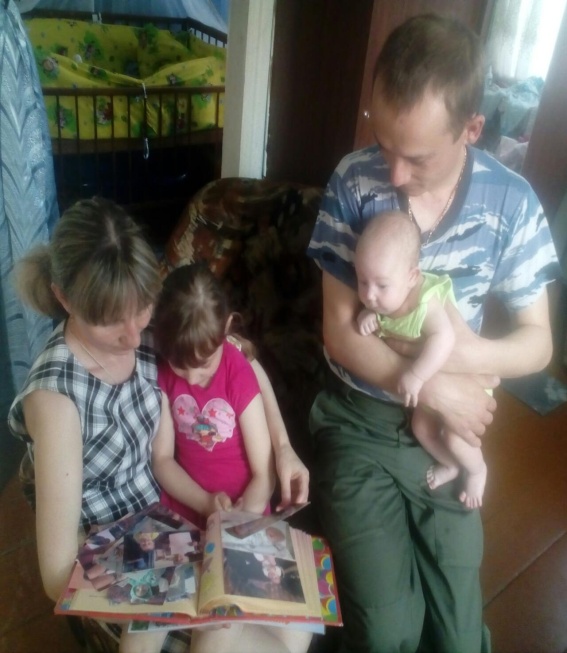 Семья Карины Ситниковой посетила детскую библиотеку
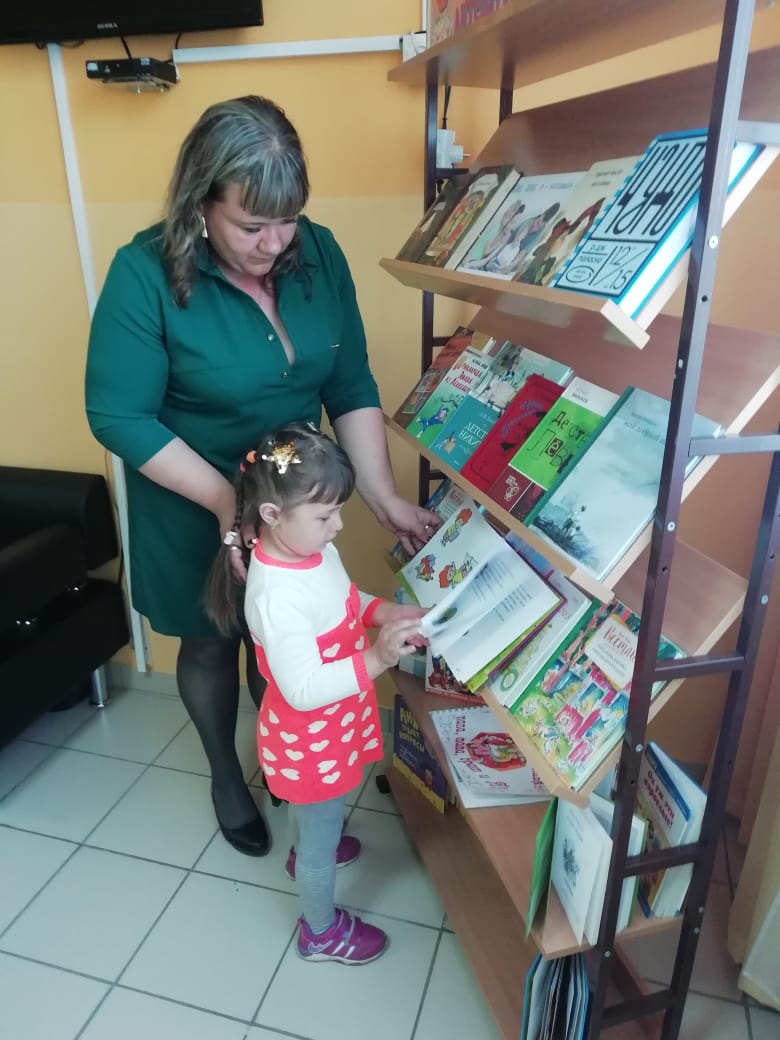 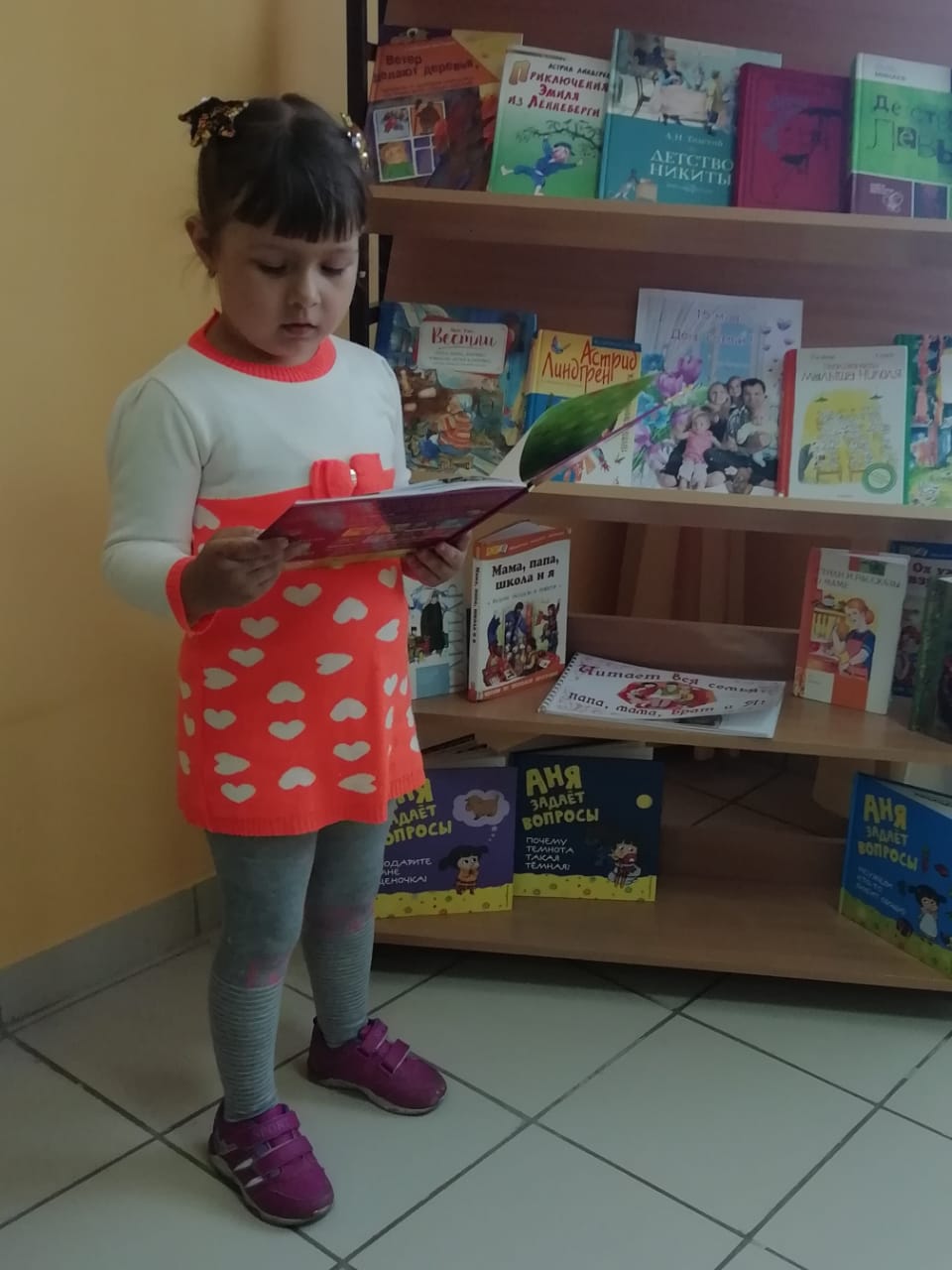 Работа с родителями: консультация, оформление папки-передвижки
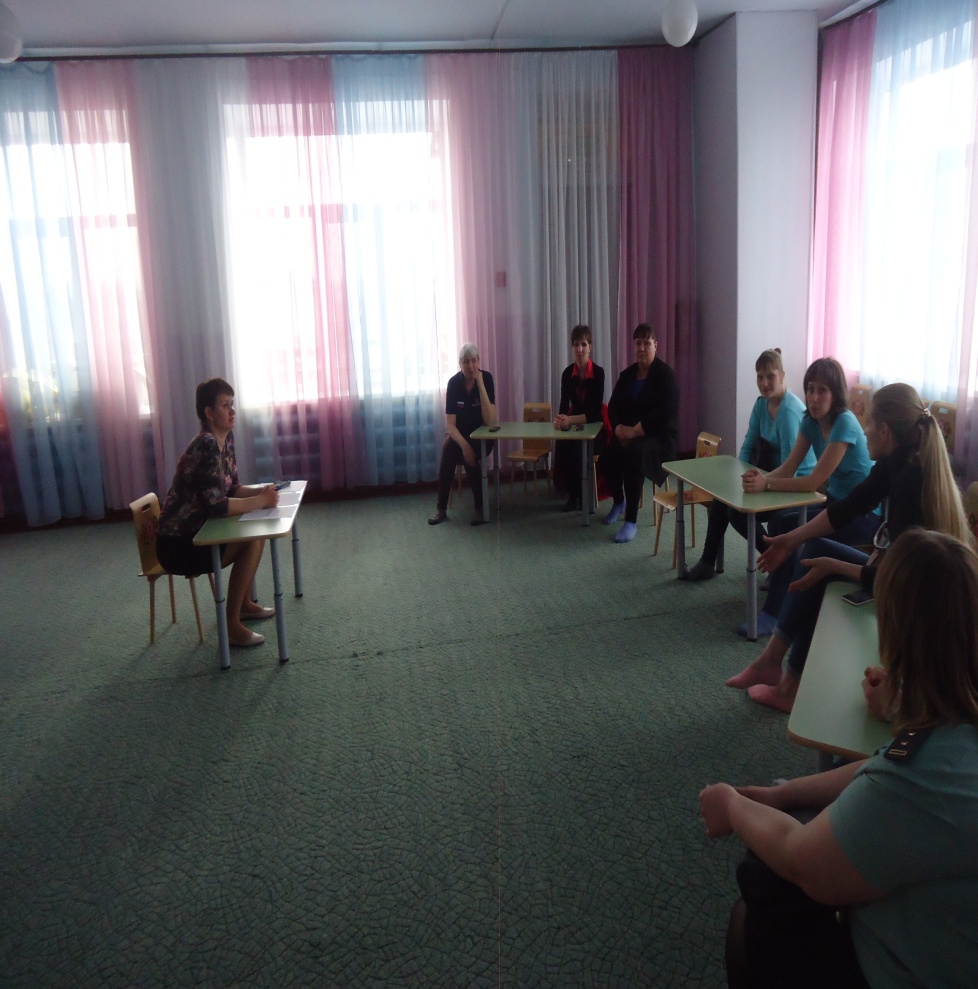 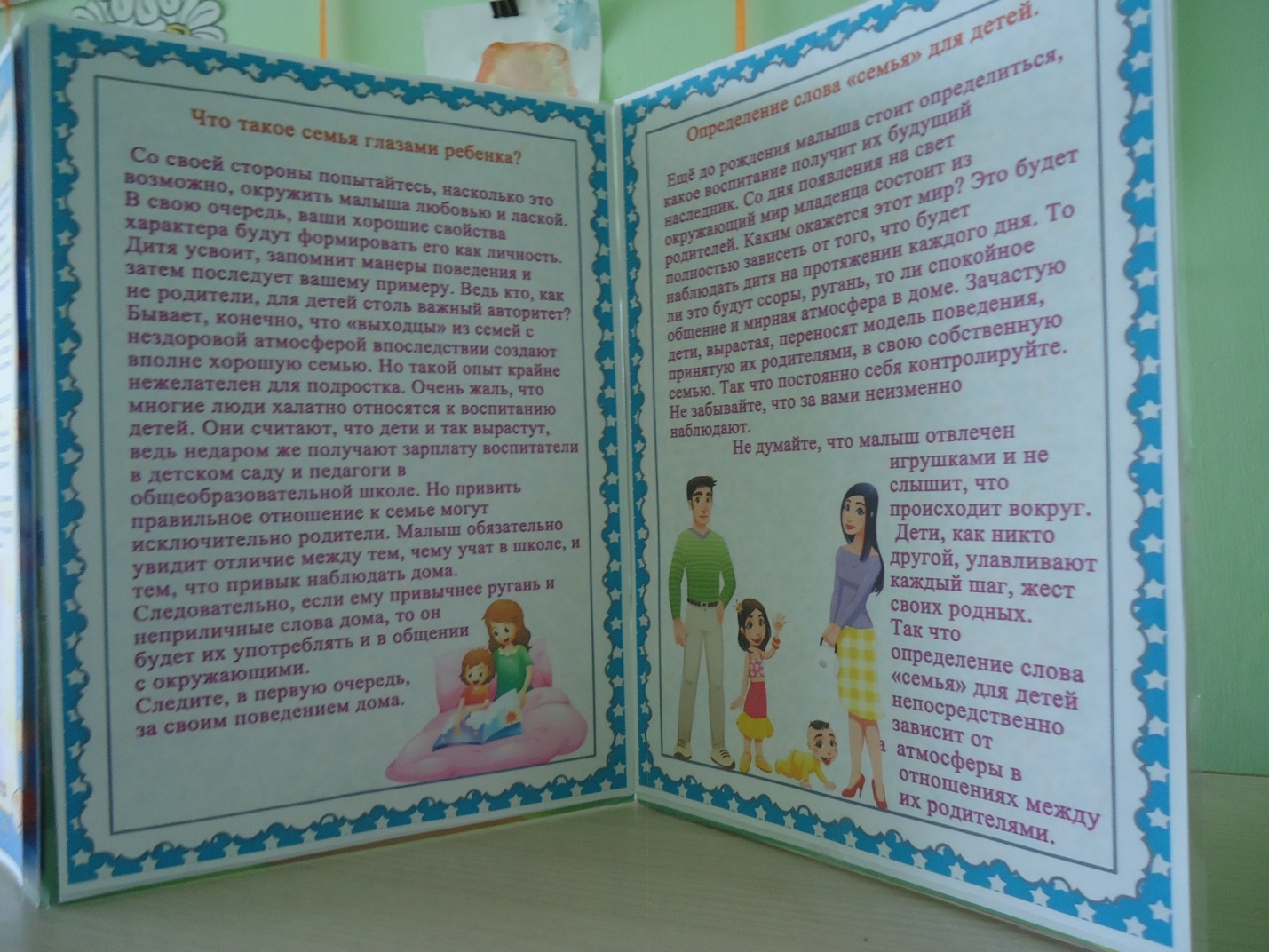 Игровая деятельность с детьми (пальчиковые, хороводные игры).
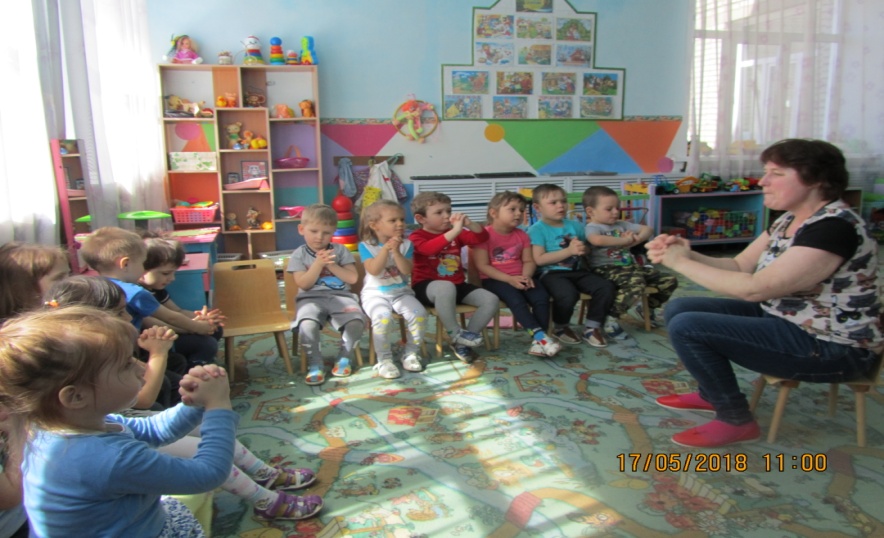 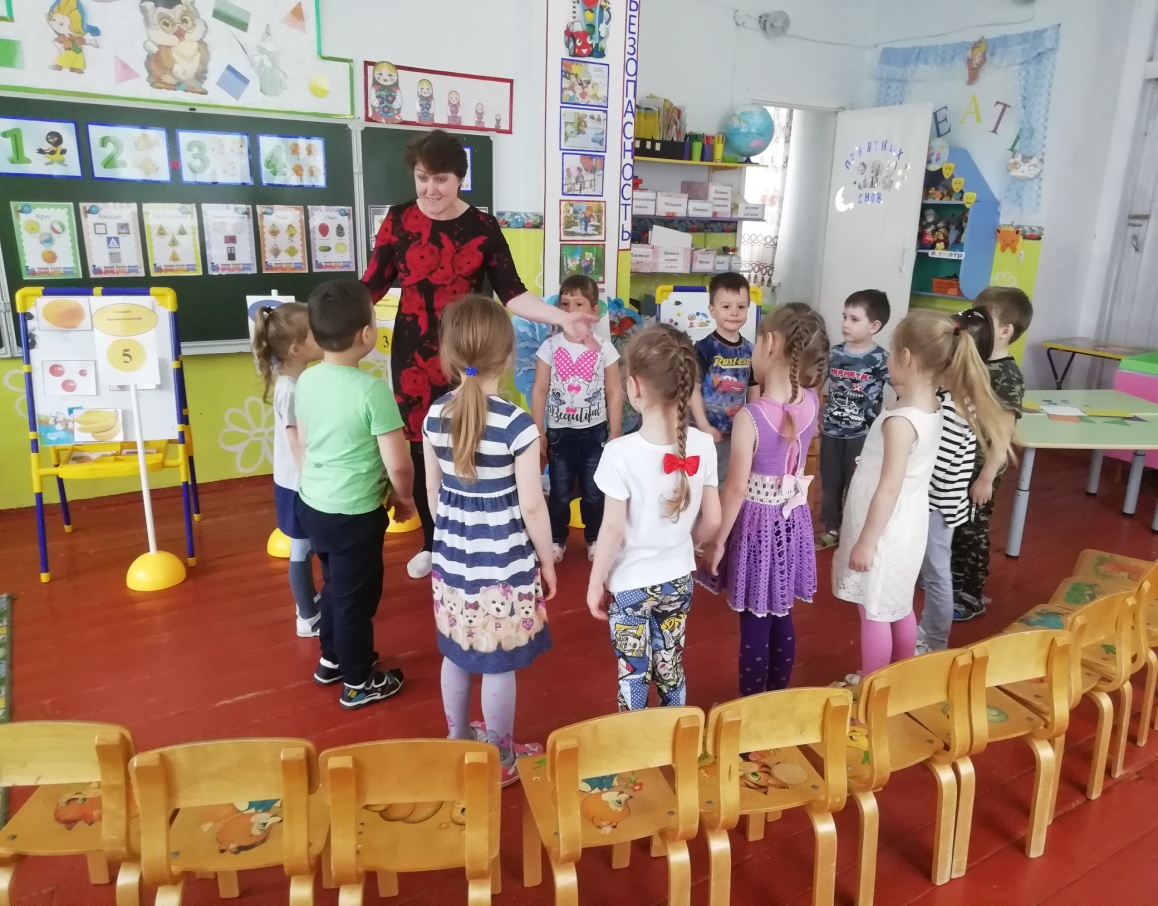 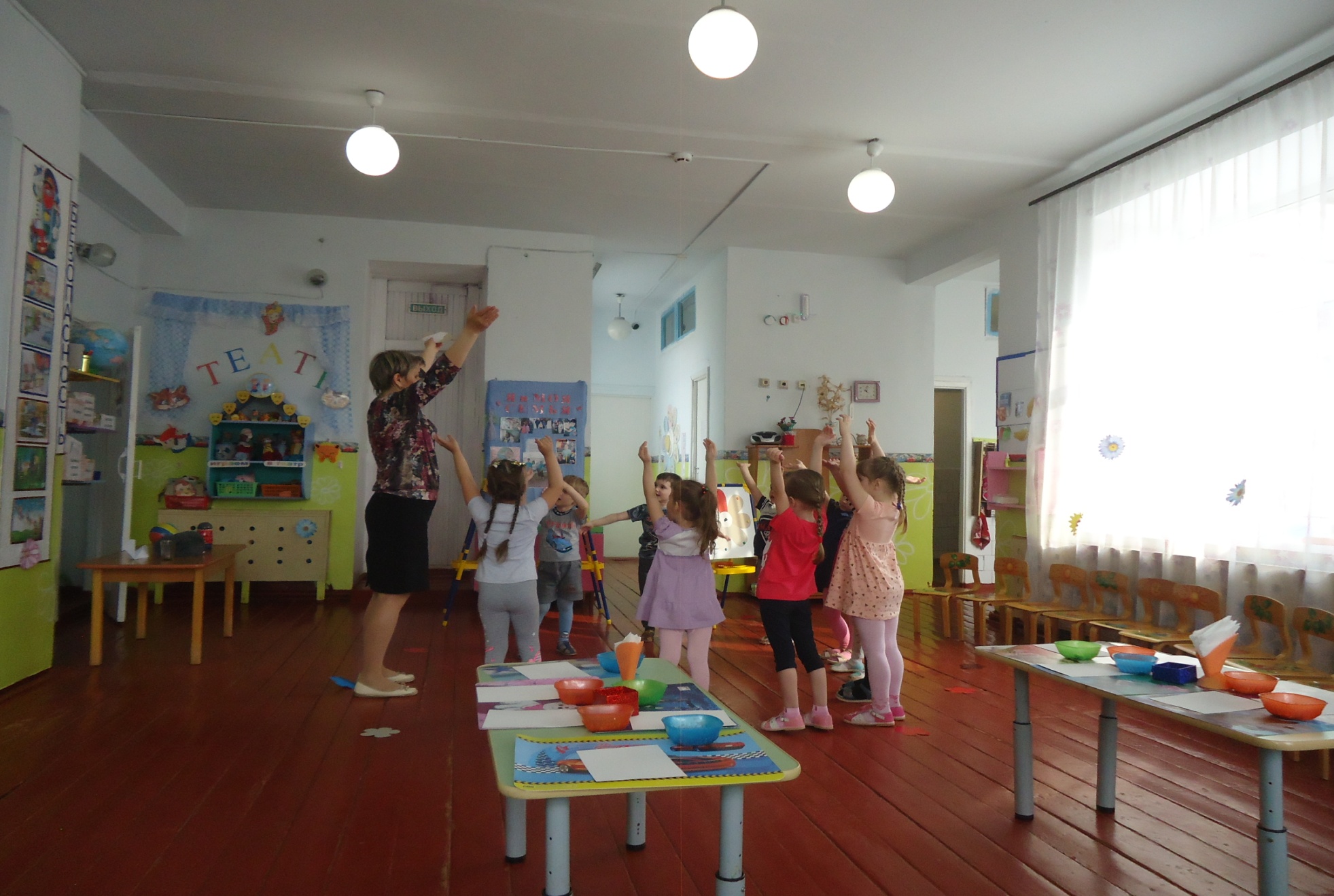 Дидактические, сюжетно-ролевые, настольные игры.
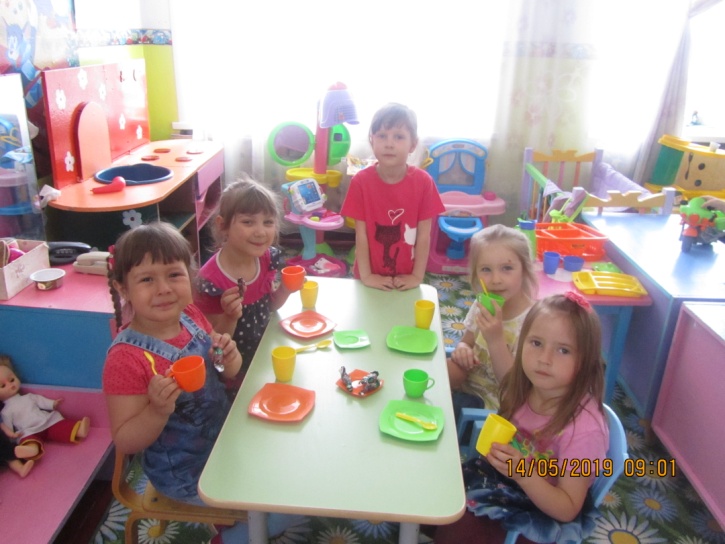 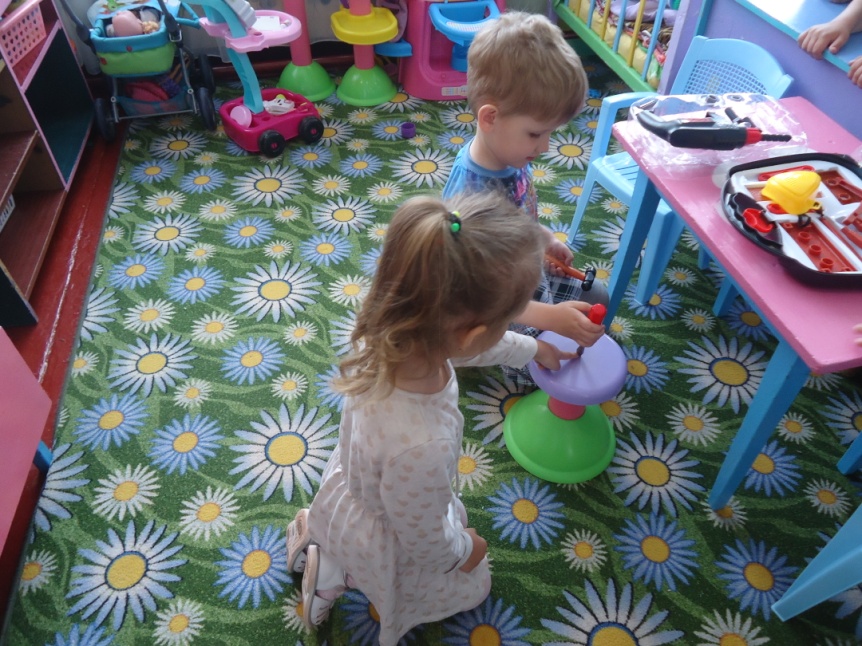 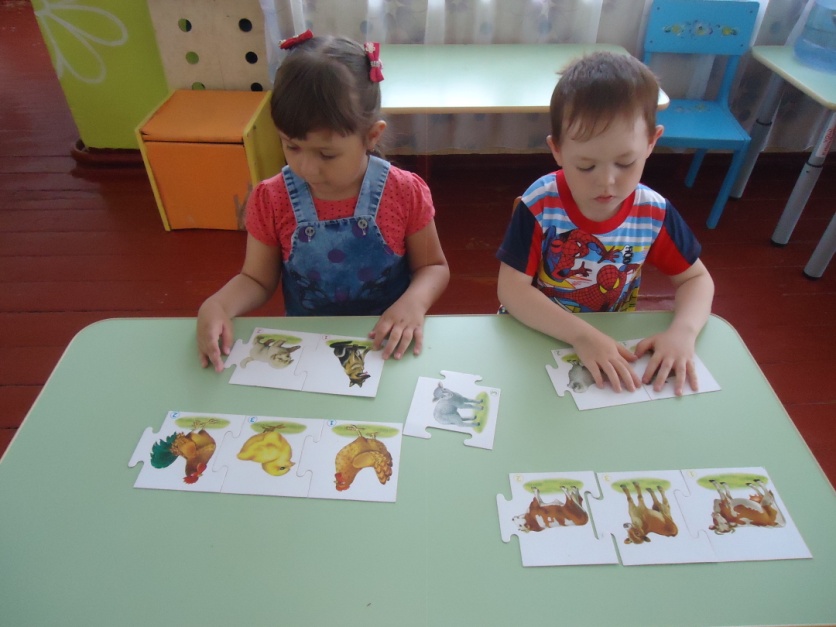 Генеологическое древо семей Афанасьевых, Рожаевых, фотовыставка «Я и моя семья»
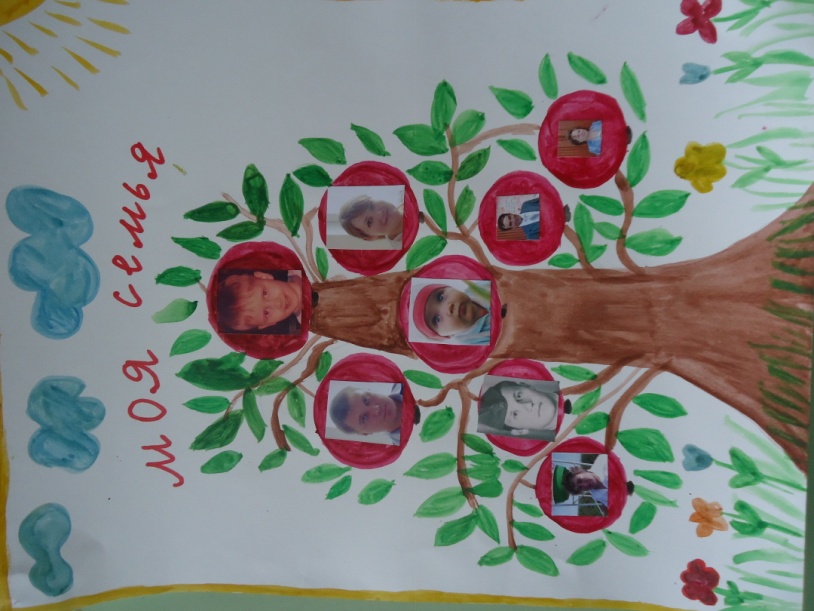 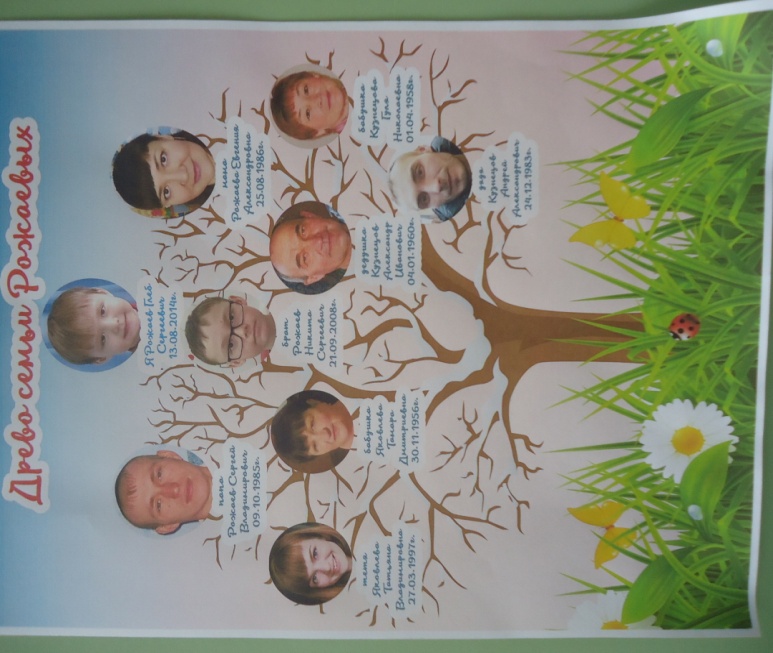 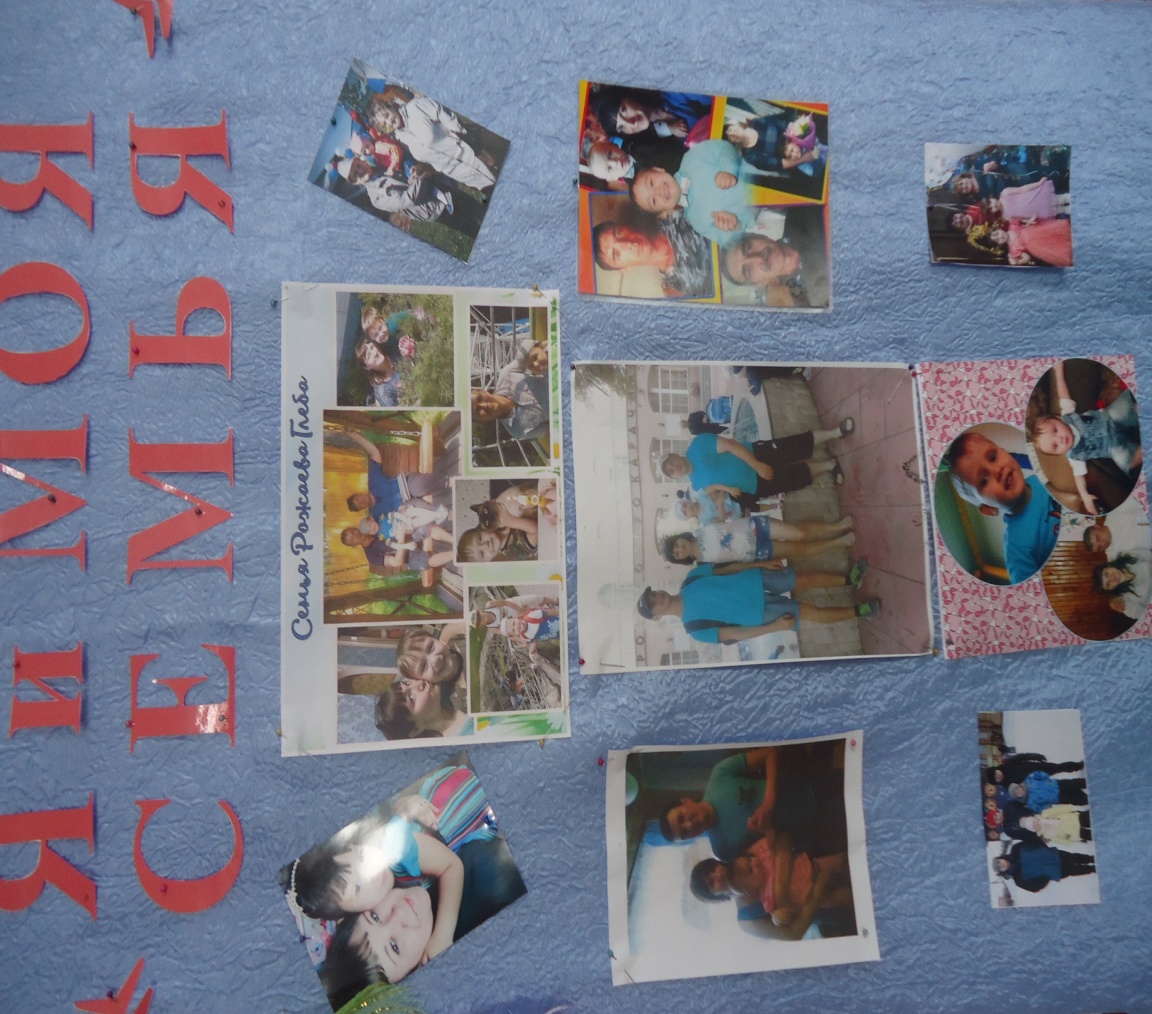 Непосредственно-образовательная деятельность «Моя семья», «Музей моя семья»
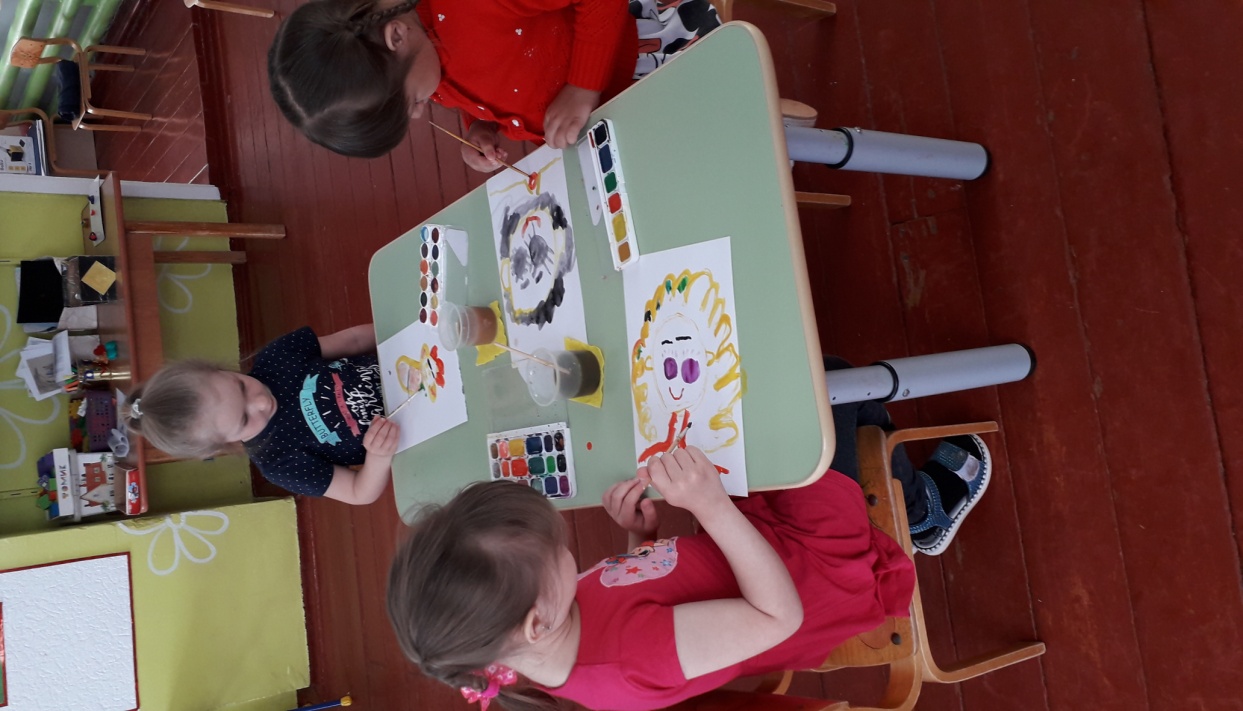 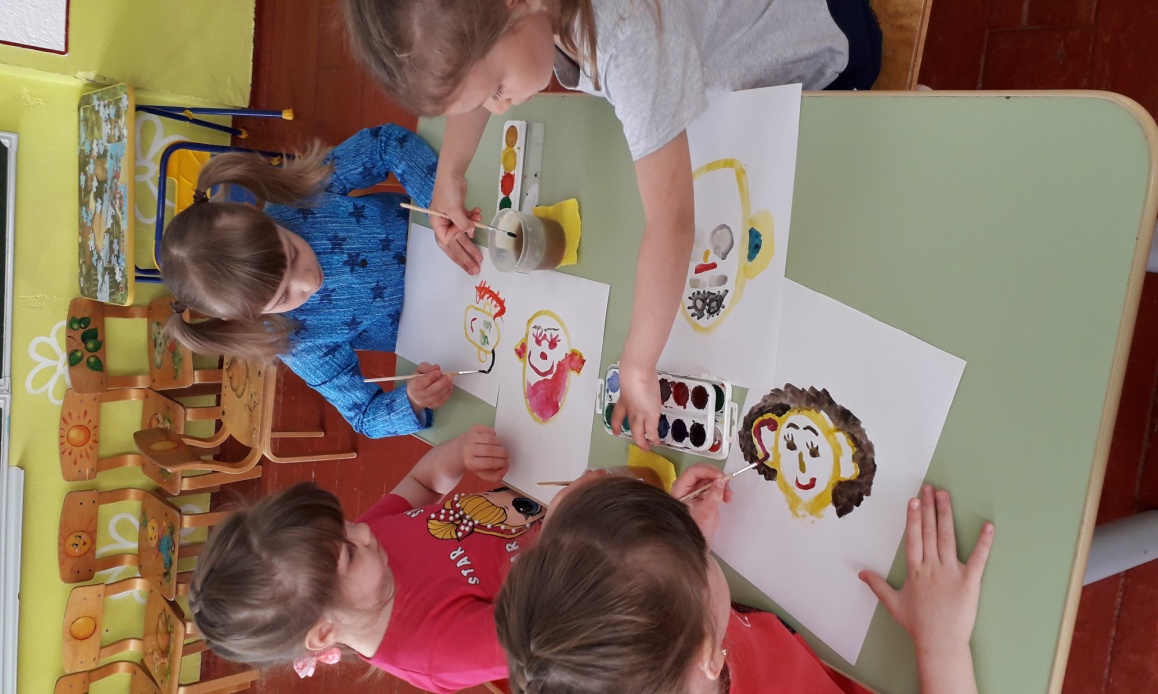 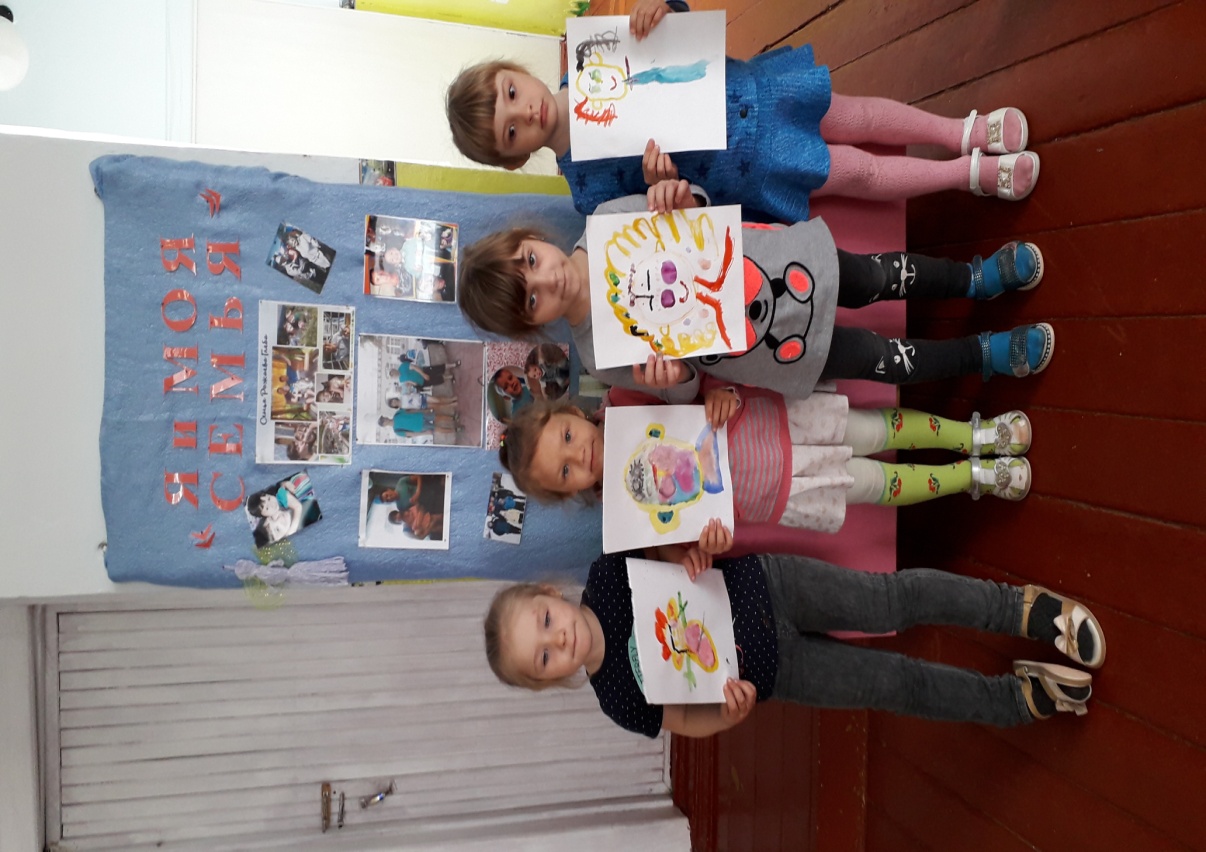 Мастер-класс по изготовлению семейного оберега
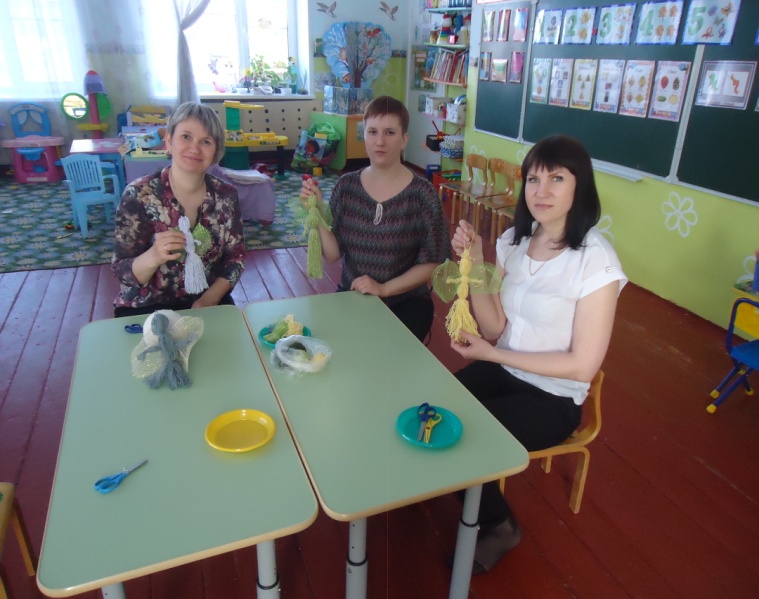 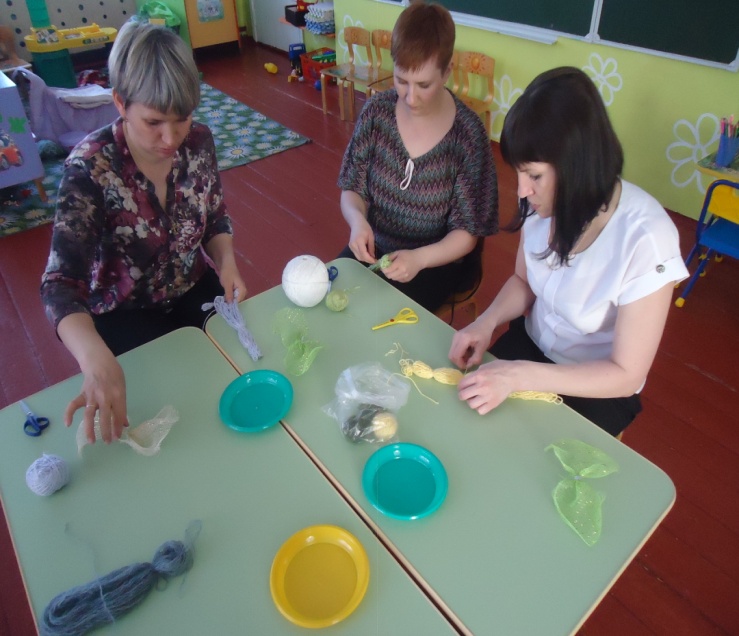 Семейный досуг «Наша дружная семья»
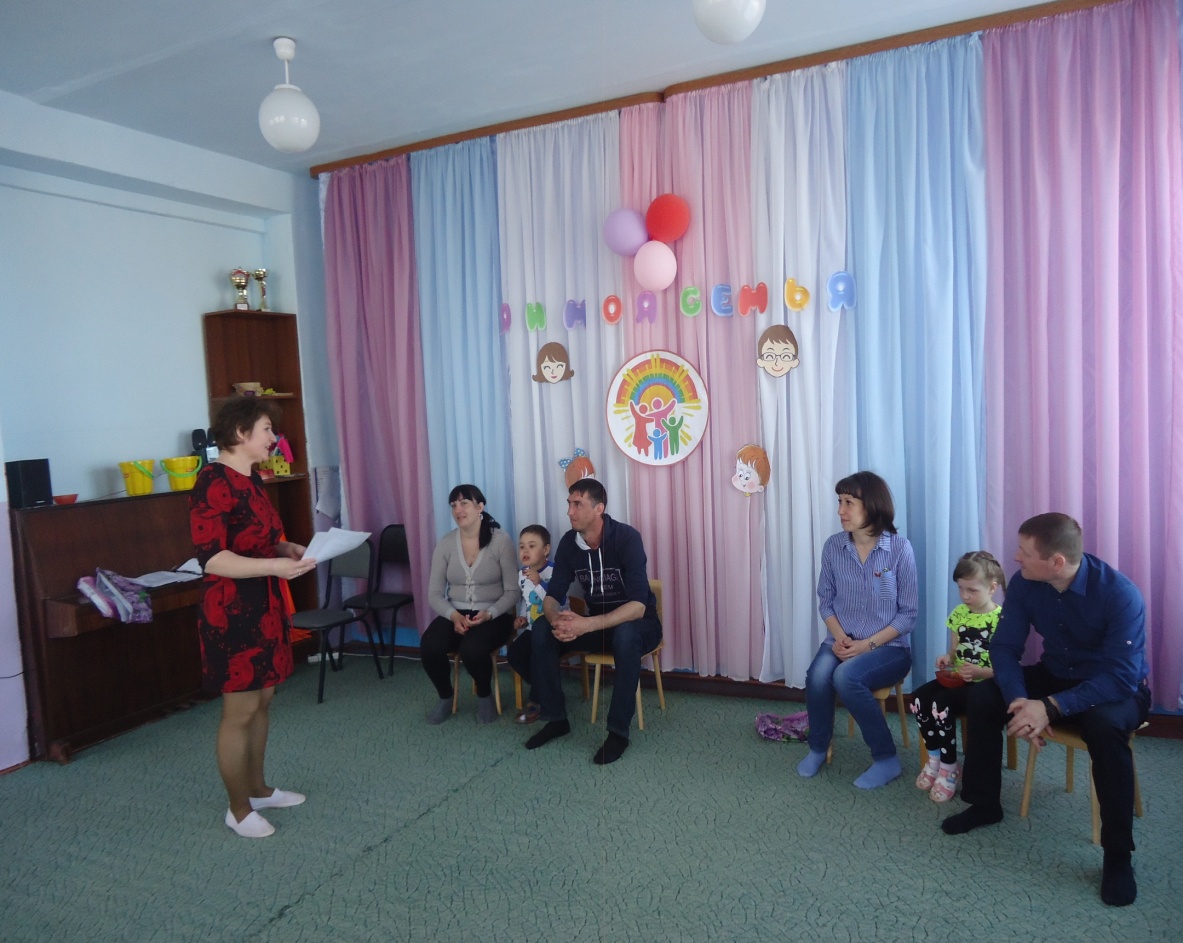 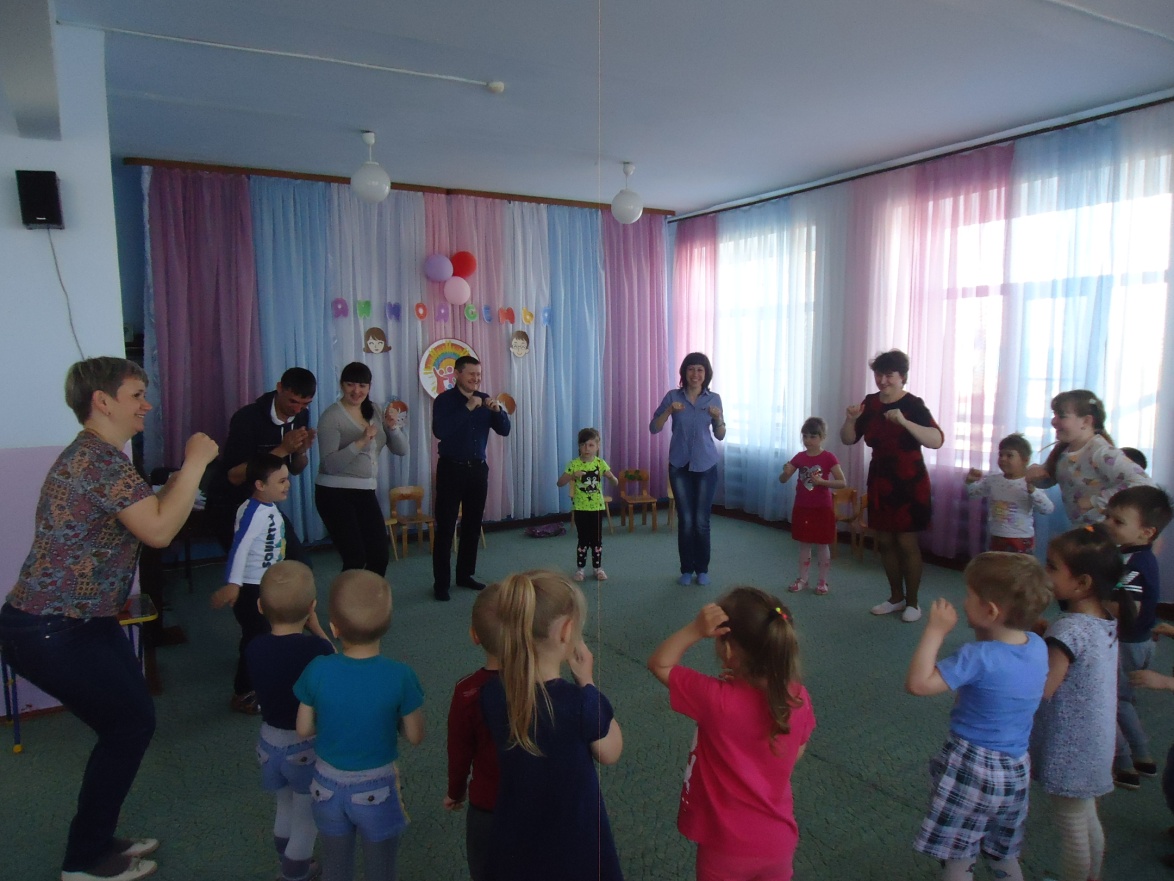 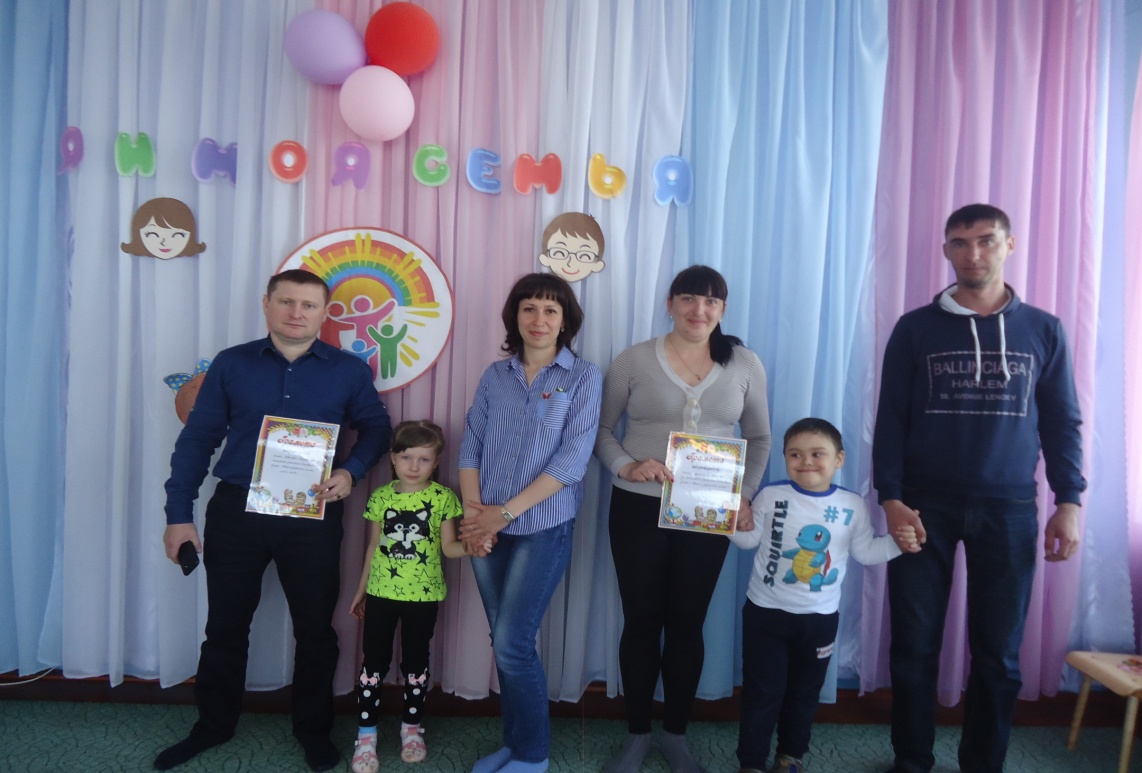